Richtlijnen
voor 
optekenaars 
en 
buksmeesters
Controleschoten / Inschieten

als dit via omroepinstallatie kenbaar is gemaakt
in aanwezigheid van optekenaar
5 bölkes langs de middellat
NOOIT over het kruis of de hark 
ALTIJD gericht tussen 2 latten
alle controleschoten door één en dezelfde persoon
NOOIT op restanten van stokjes
Schietkaart

naam schutter controleren vóór start schieten
bij raak: P
bij mis: 
X
erekruis: streep diagonaal over hele kaart
onderteken de kaart met naam én handtekening
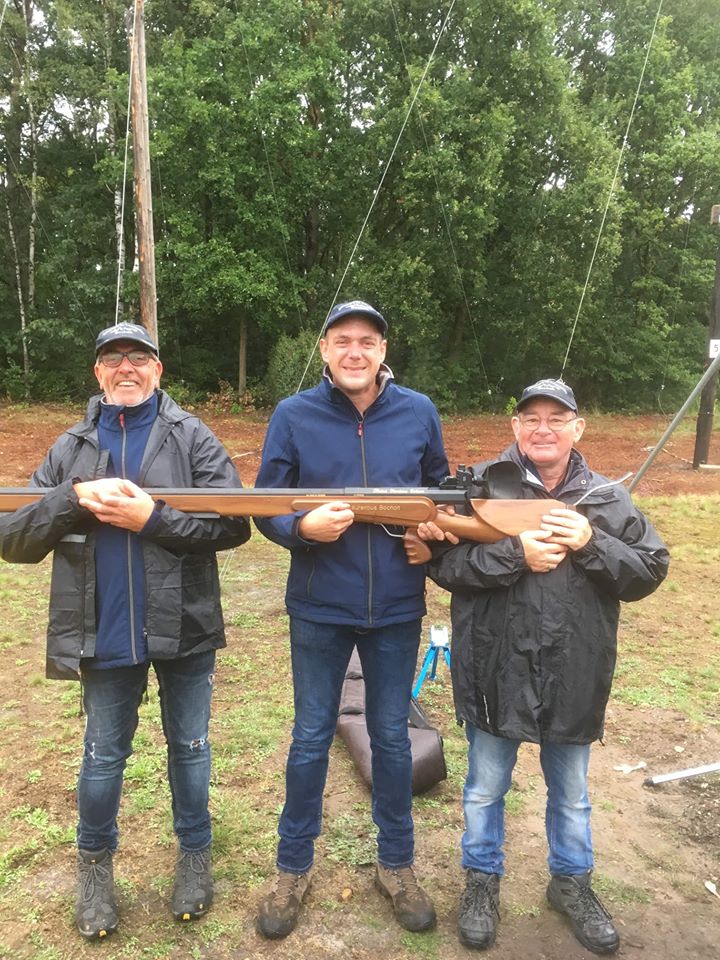 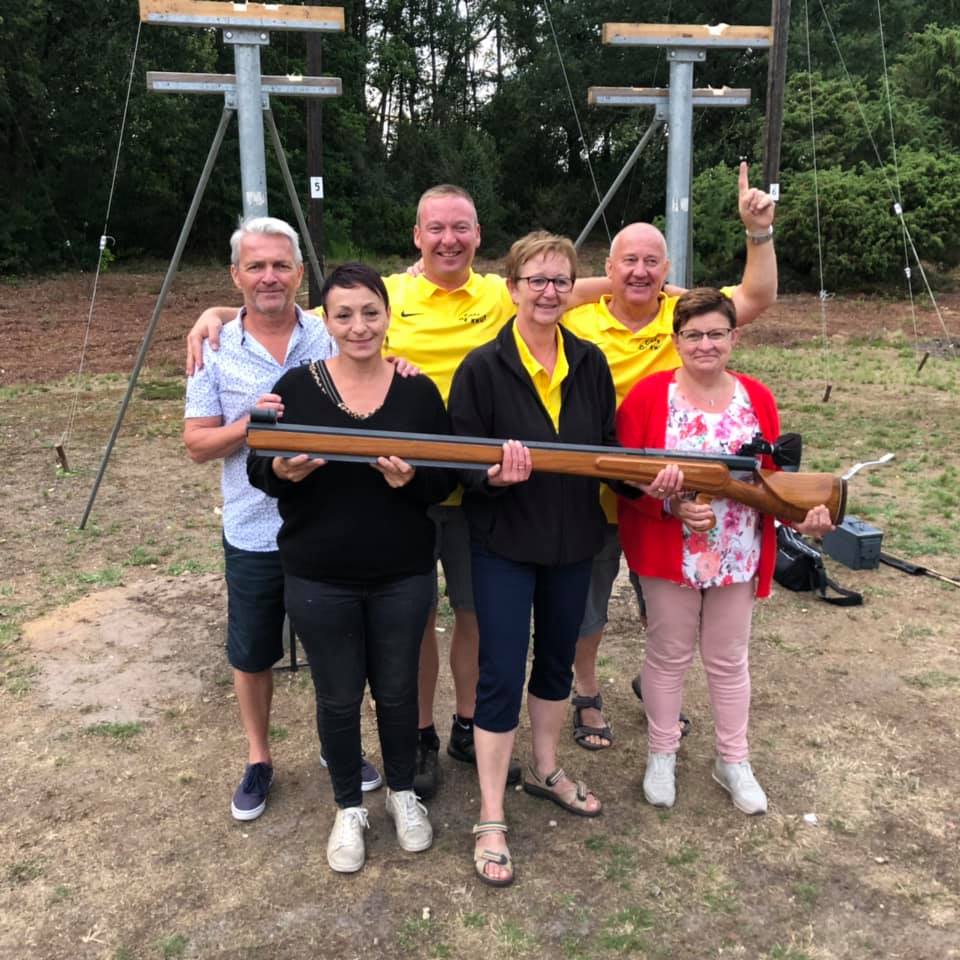 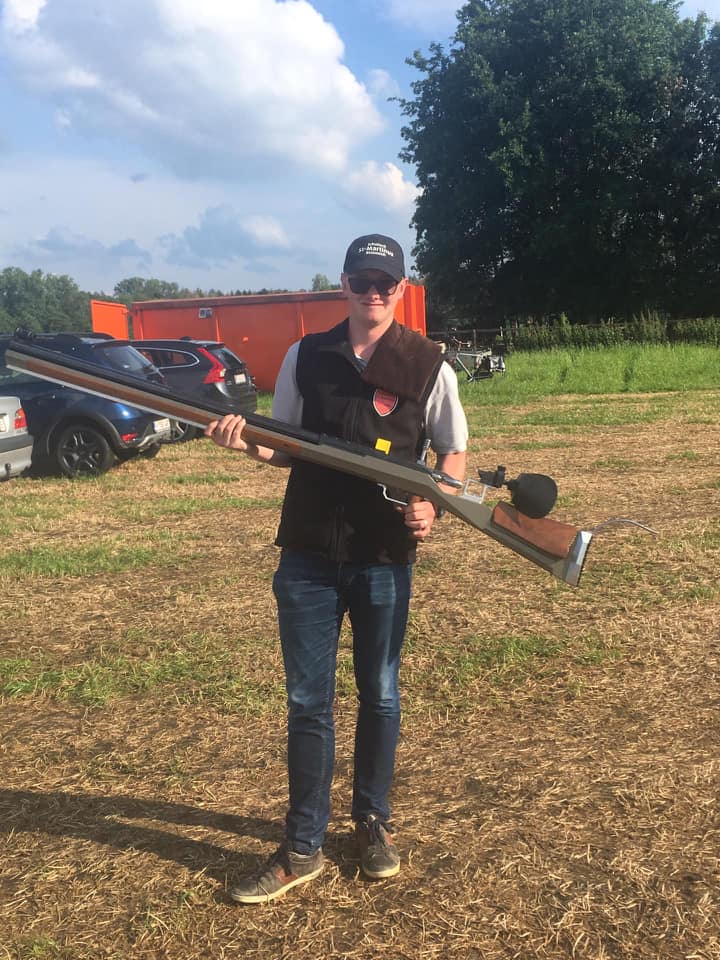 Veiligheid
kamervlag bij elke verplaatsing van de buks
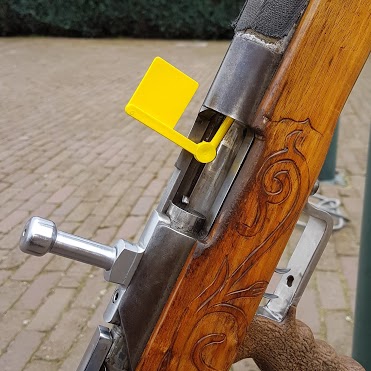 Veiligheid
geen alcohol tussen de nadar en de schietbomen
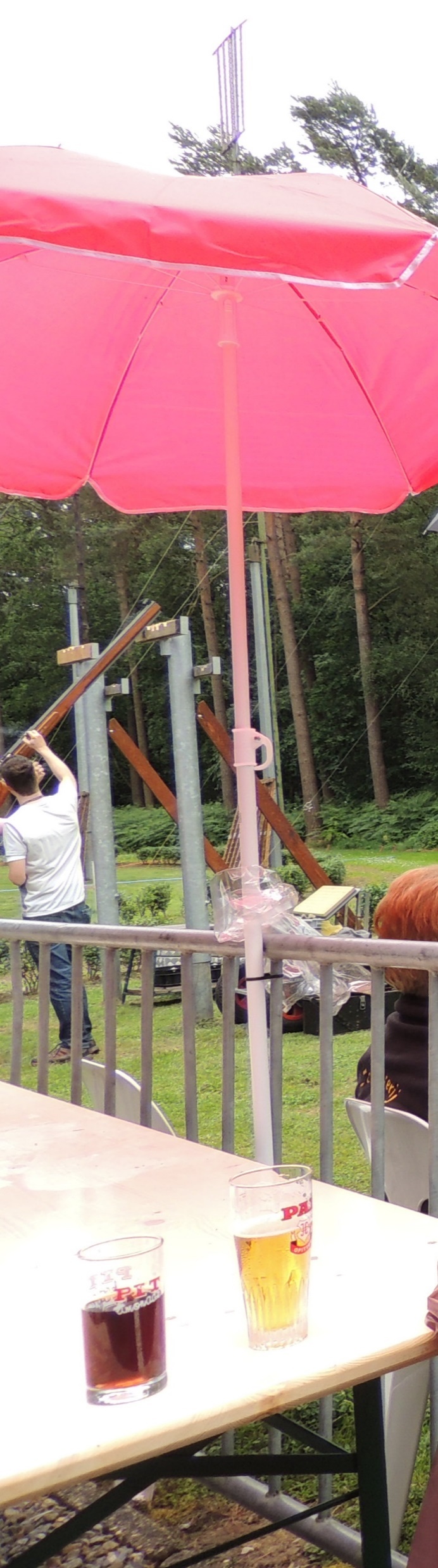 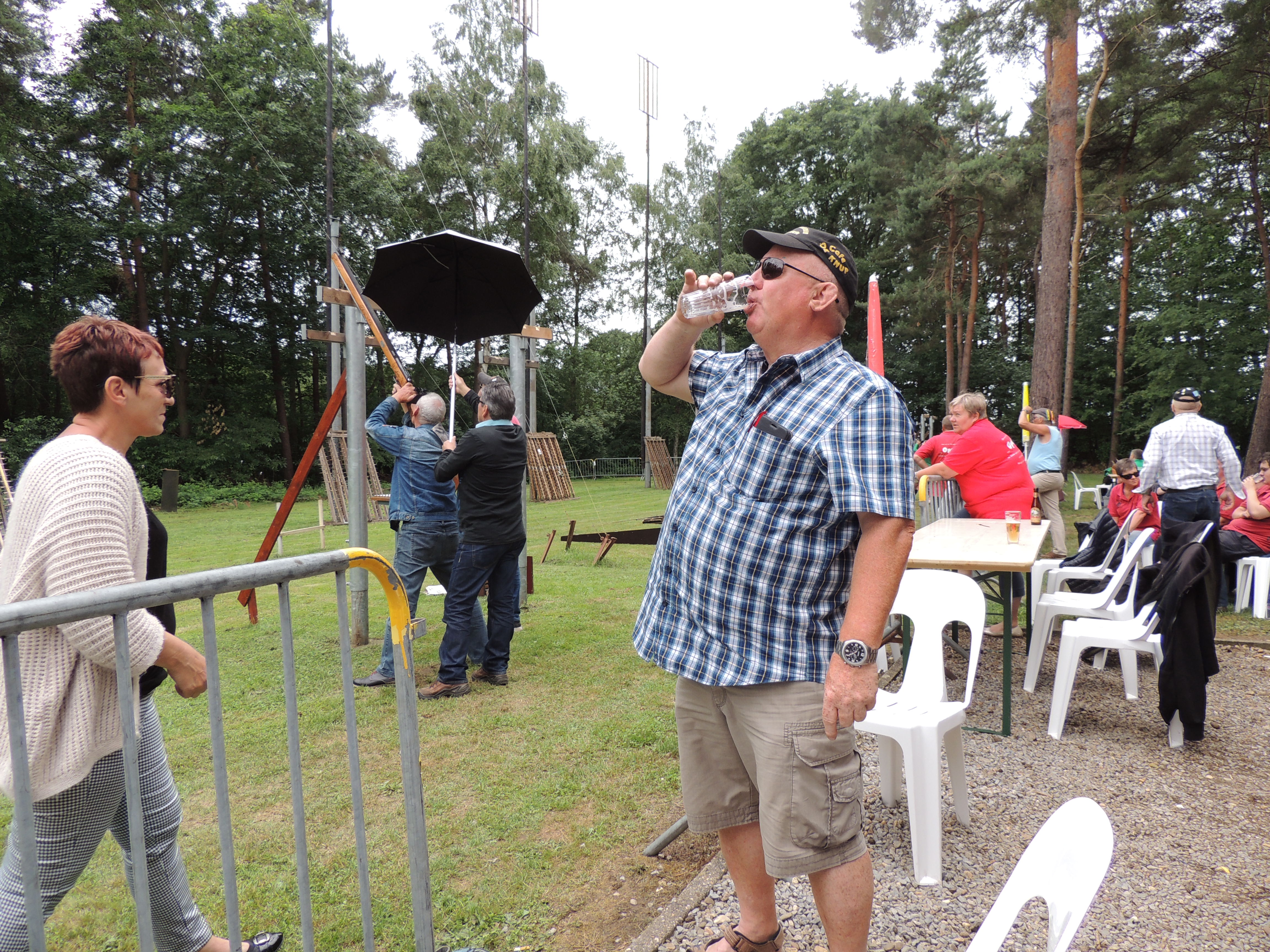 Aanwezigen
schutter
buksmeester
helper
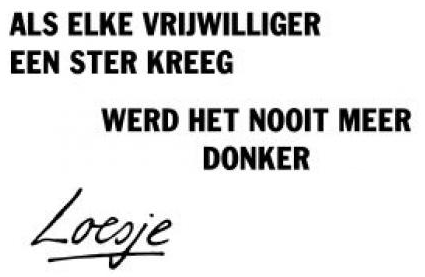 Richtlijnen
in elk mapje van elke optekenaar